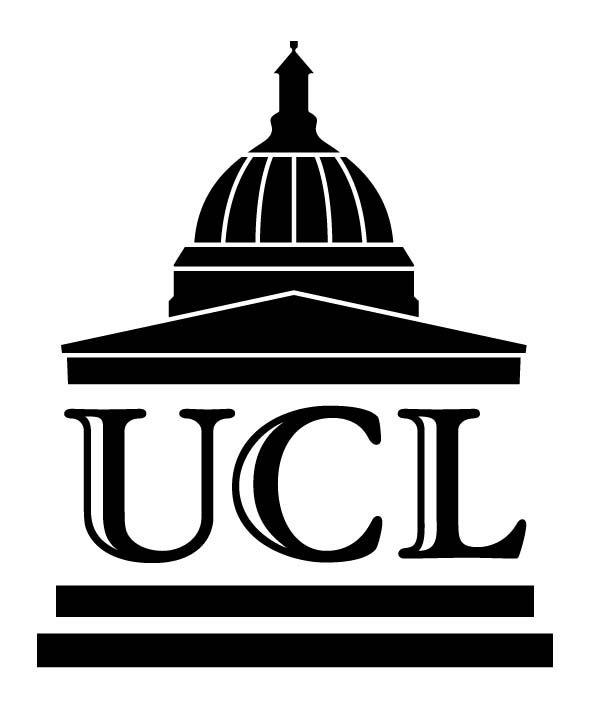 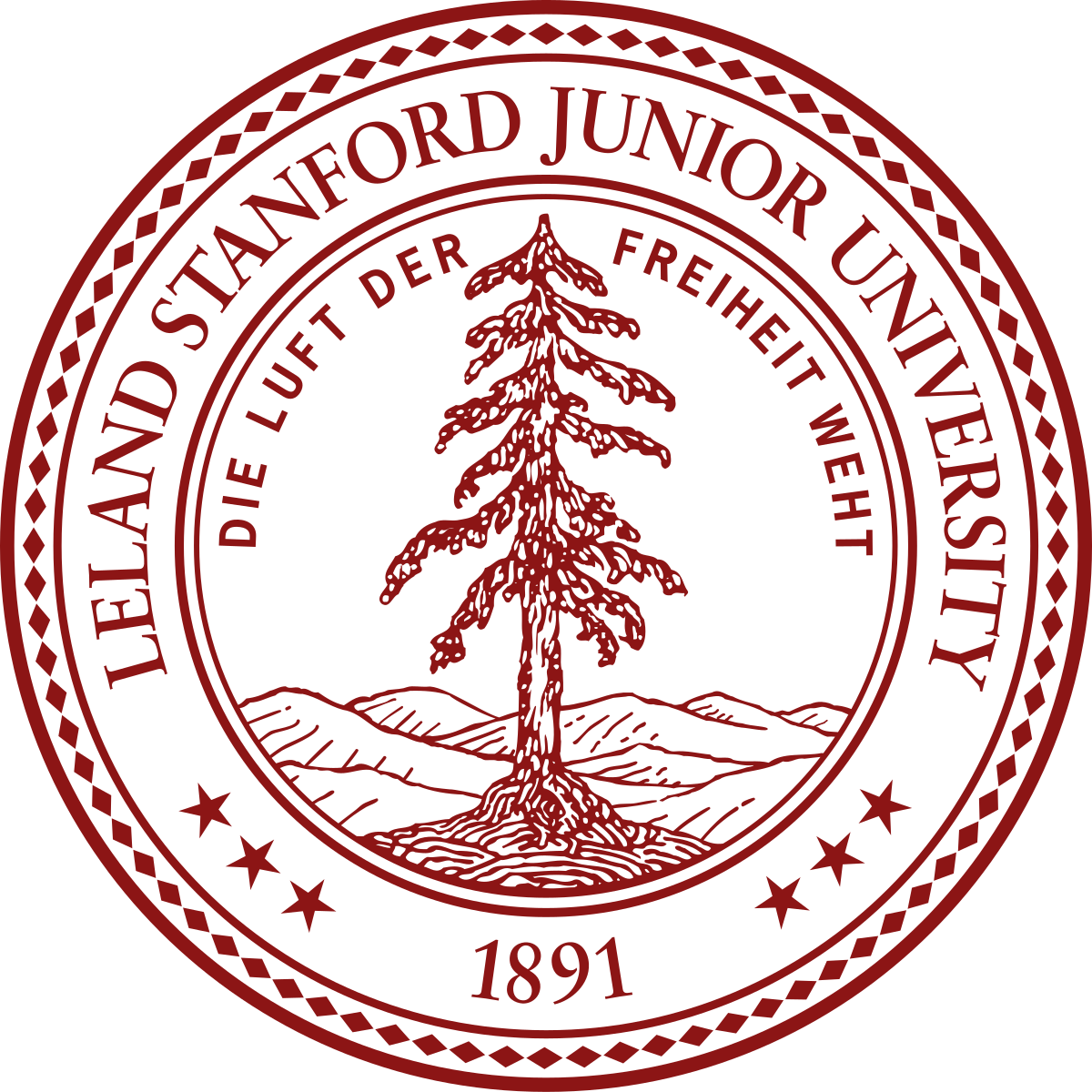 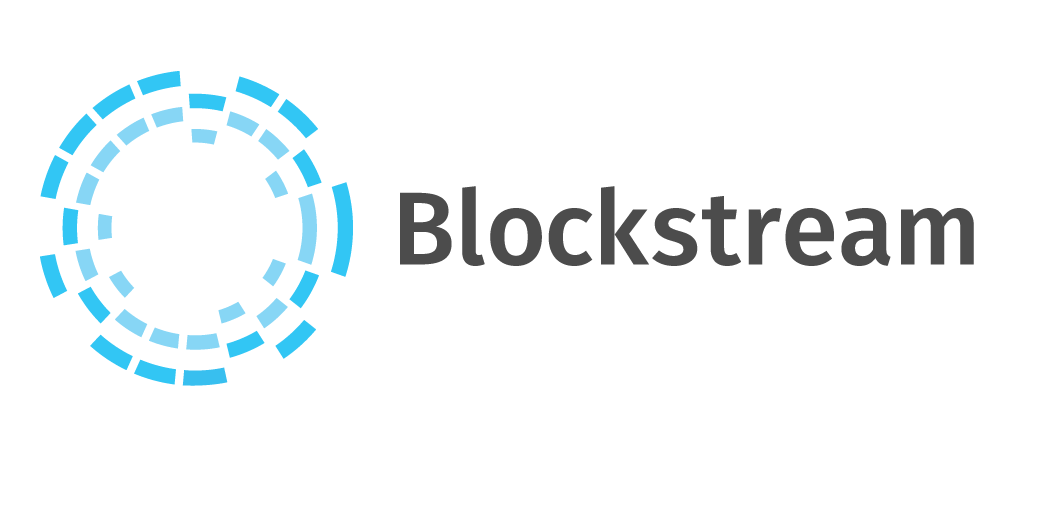 Bulletproofs
Short Proofs for Confidential Transactions and More
Benedikt Bünz, Jonathan Bootle, Dan Boneh,
Andrew Poelstra, Pieter Wuille, Greg Maxwell
Stanford Blockchain Conference (Formerly BPASE)
Conference: Jan. 30 - Feb 1, 2019.   (three days)

Only academic submissions

Submission: October 16th, 2018

https://cyber.stanford.edu/sbc19

Videos: https://tinyurl.com/bpasevideos

Part of the Stanford Center for Blockchain Research (https://cbr.stanford.edu)
Bitcoin Transactions
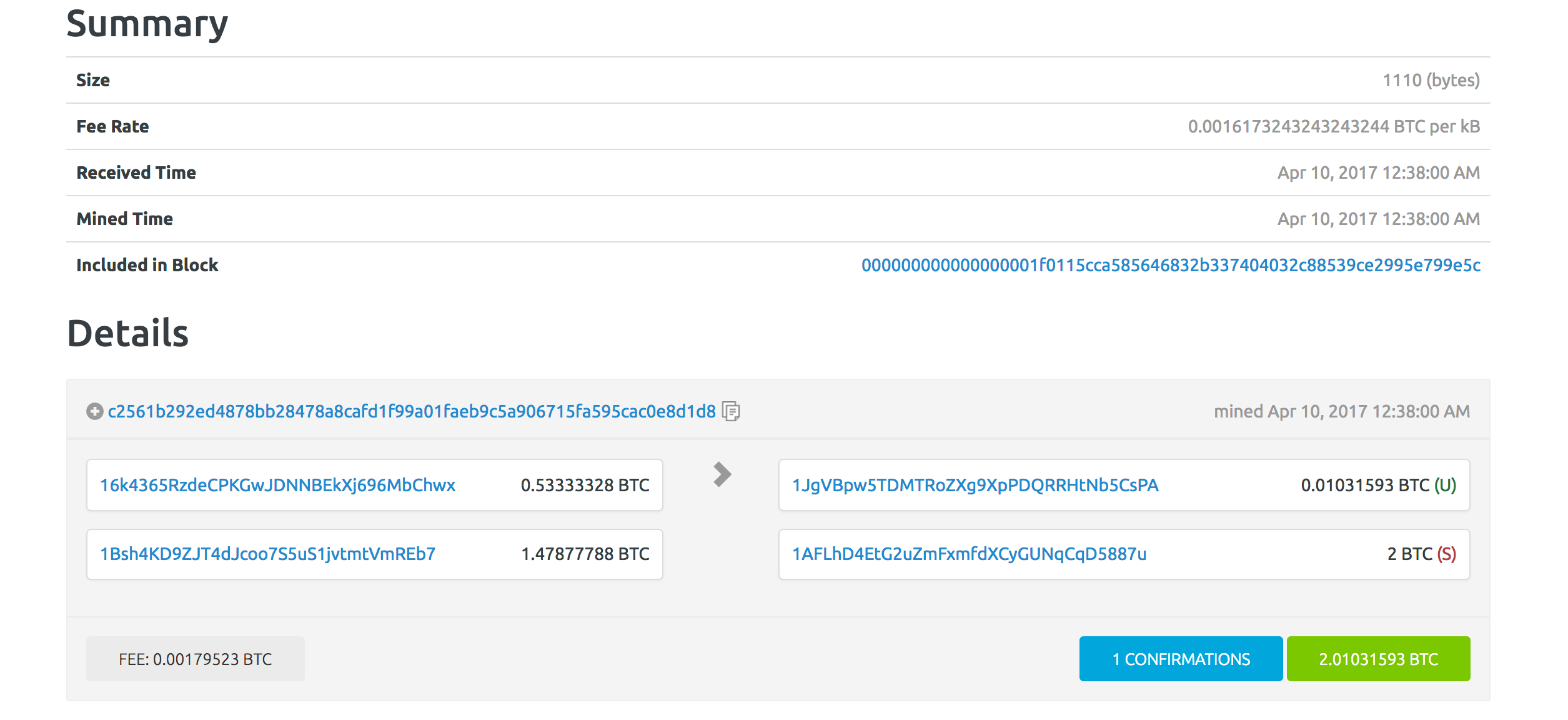 2+0.0103≤ 0.5333+1.478
Validity of a Bitcoin transaction
Signature Is Correct
Inputs are unspent
∑ (input values)   =   ∑ (output values)   +  fee
Bitcoin is neither confidential or anonymous
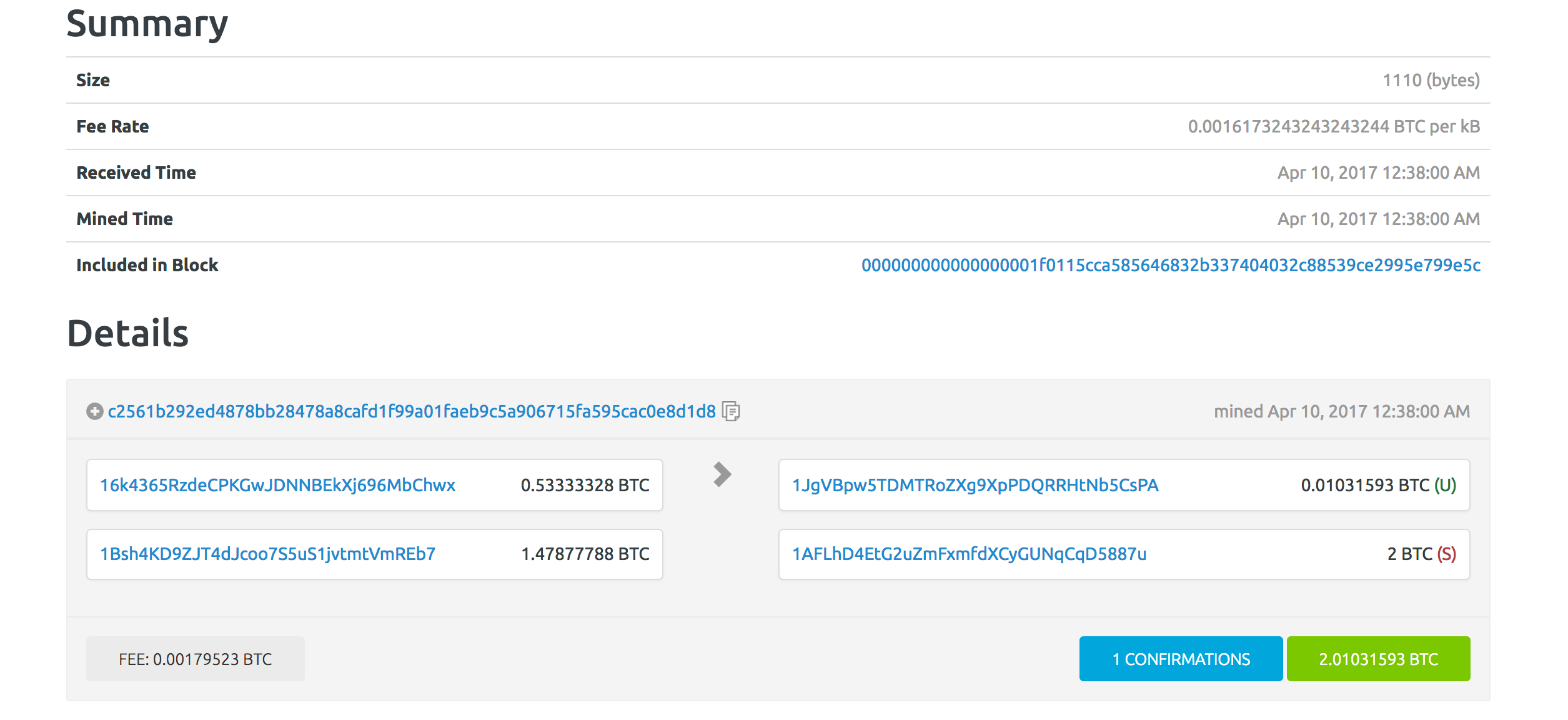 Transaction amounts available in the clear
Everyone can see the payer, payee, and value

Business implications:
Company pays employees in Bitcoin 	⇒ all salaries are public
Public supply chain prices:
How much does Ford pay its supplier for tires?
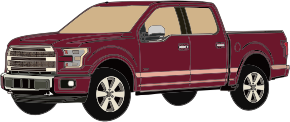 Confidential Transactions
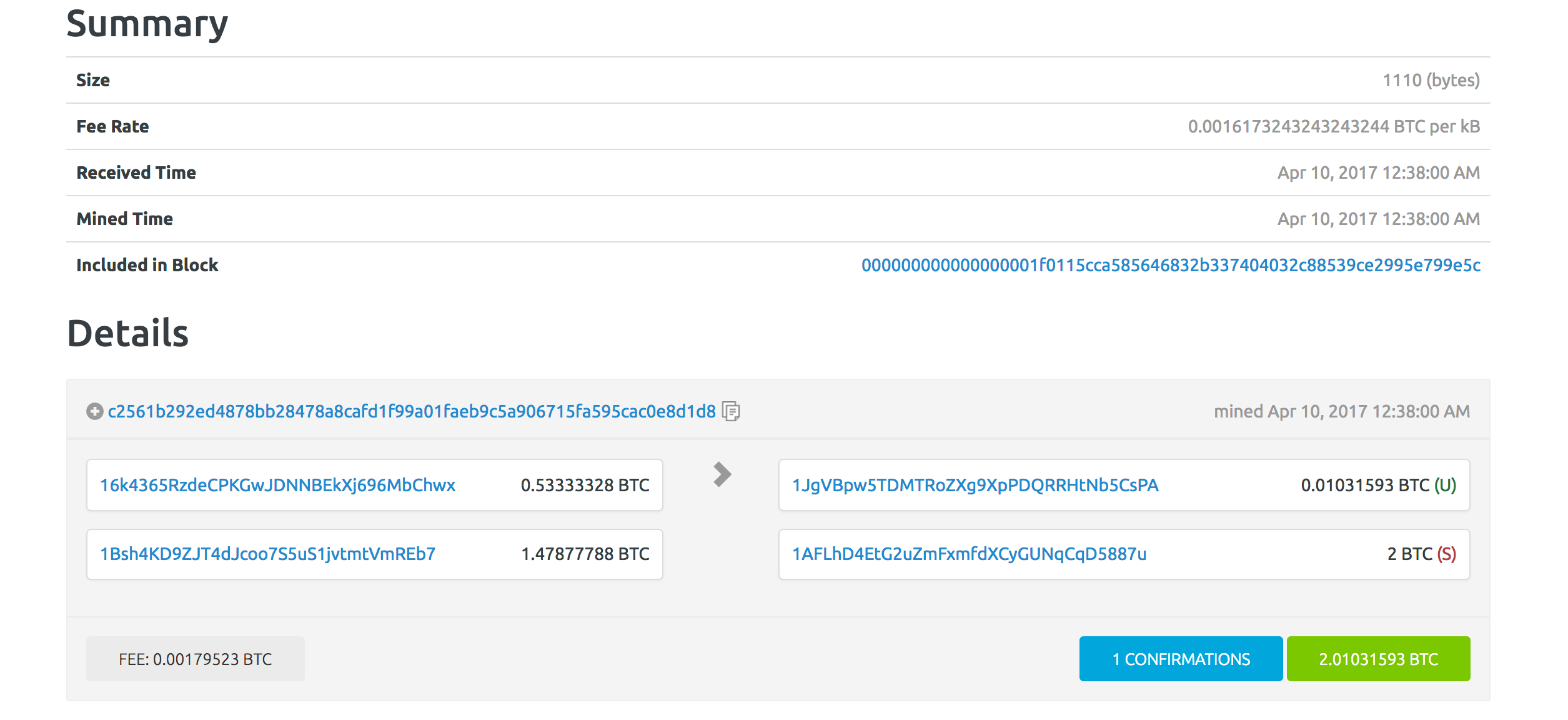 ∑ (input values)   =   ∑ (output values)   +  fee
Outputs positive?
g533hr1
g10hr3
g1478hr2
g2000hr4
Pedersen commitment:
Commit(x;r)=gxhr
1
[Speaker Notes: Fee still public]
Confidential Transactions [Maxwell 2016]
Confidential Transactions are structured like Bitcoin transactions

Transaction amounts are hidden

Compatible with Bitcoin

Transaction graph is still public

Public verifiability of transaction validity
Zero Knowledge Proof of Knowledge
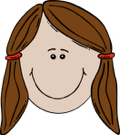 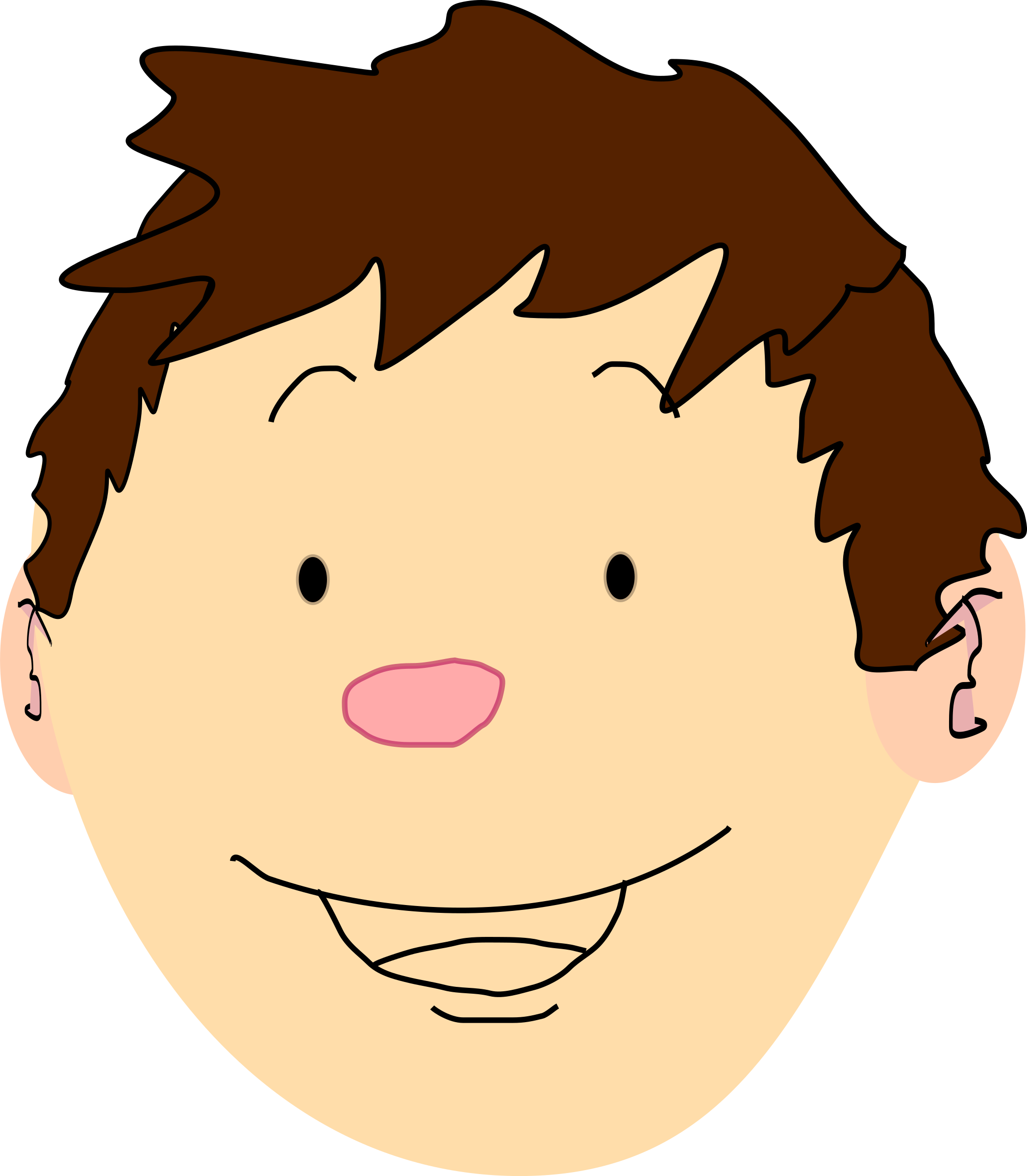 “Prove it”
Peggy
Challenge
Victor
Response
Non-Interactive Zero Knowledge Proof of Knowledge (NIZK)
CRS
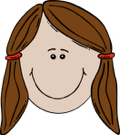 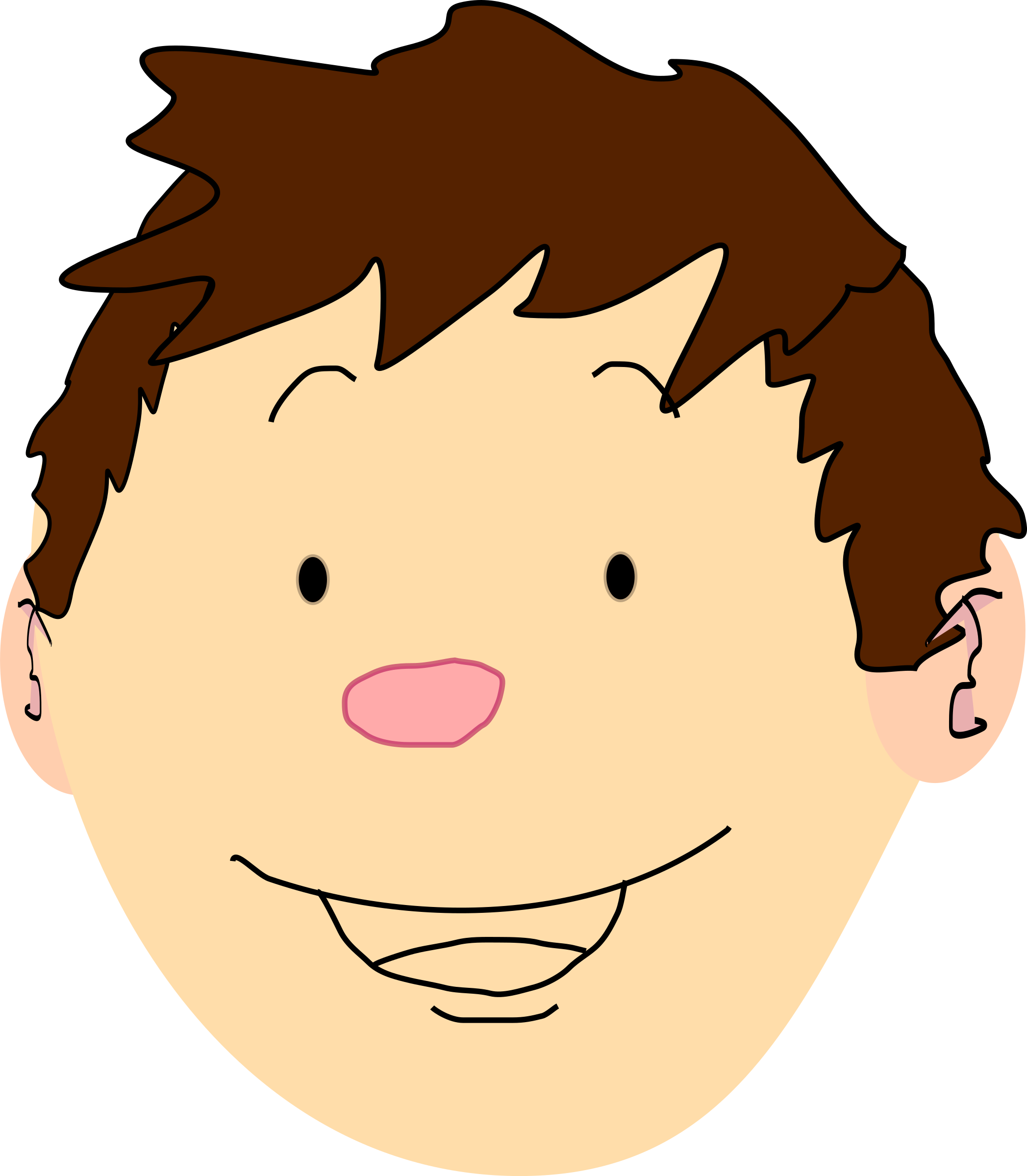 Zerocash (BCGGMTV14)
Zerocash Spend: 
“I know two Merkle tree path to two unspent coin and here is are two new coins such that ∑ old coins= ∑ new coins”
Hides sender, receiver and amounts!
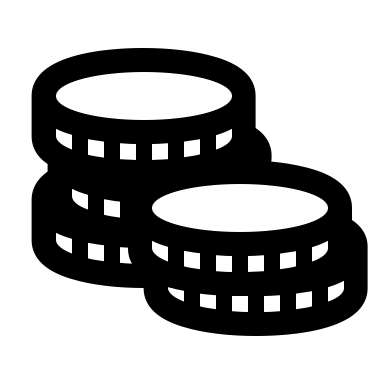 Commit(          )
Concrete Range Proof using bit commitments
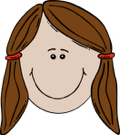 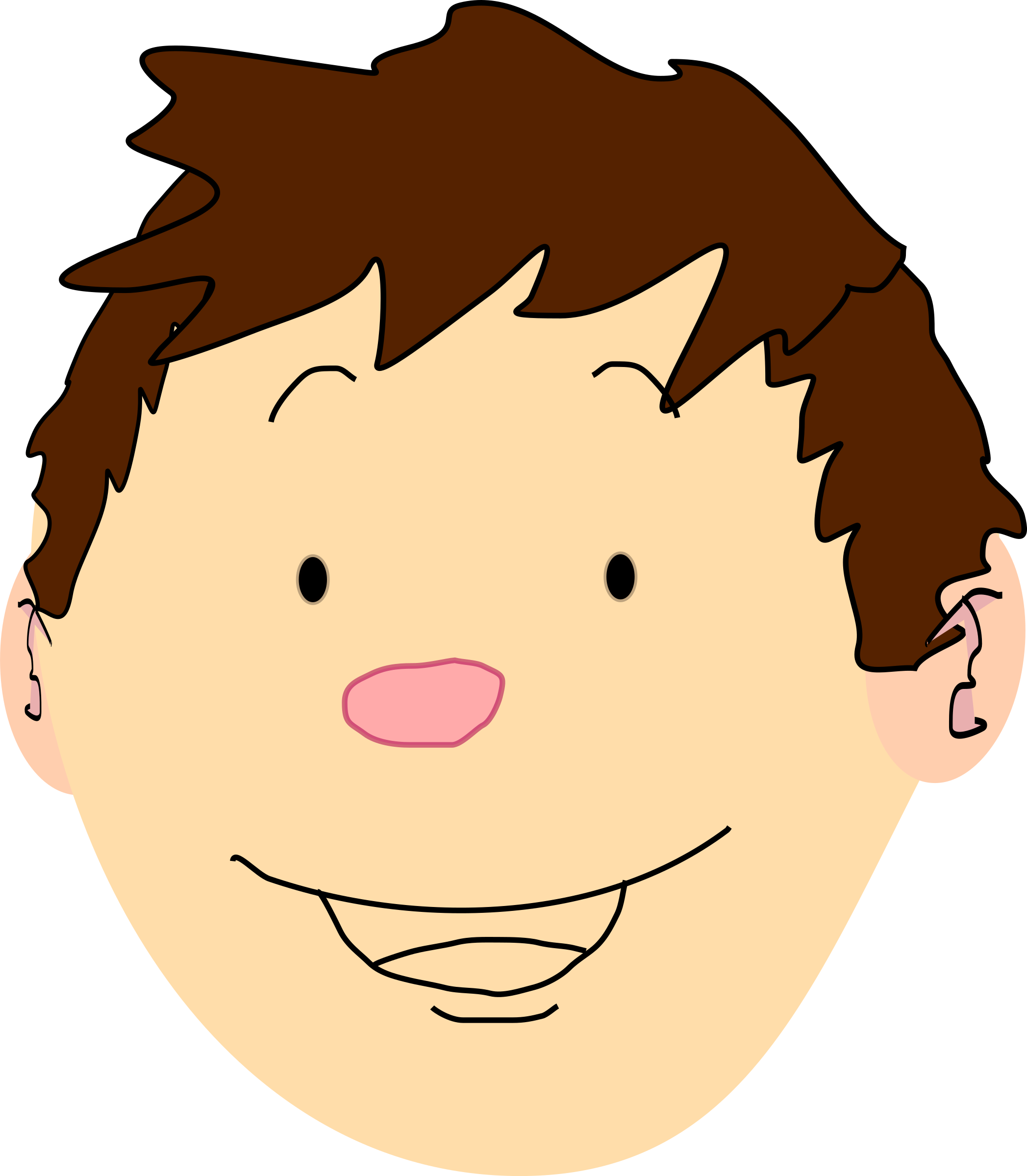 Based on Sigma-Protocols with Fiat-Shamir heuristic

Recent optimizations by Poelstra et al. 17 2x improvement

4kb for 64bit range proof

Linear in the bit-length of range

No trusted setup
Groth10
BCCT
GGPR
BCIOP
Groth16
Preprocessing SNARKs with Trusted Setup
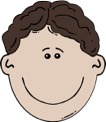 Encrypted
Queries
Short
Encrypted
Answers
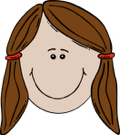 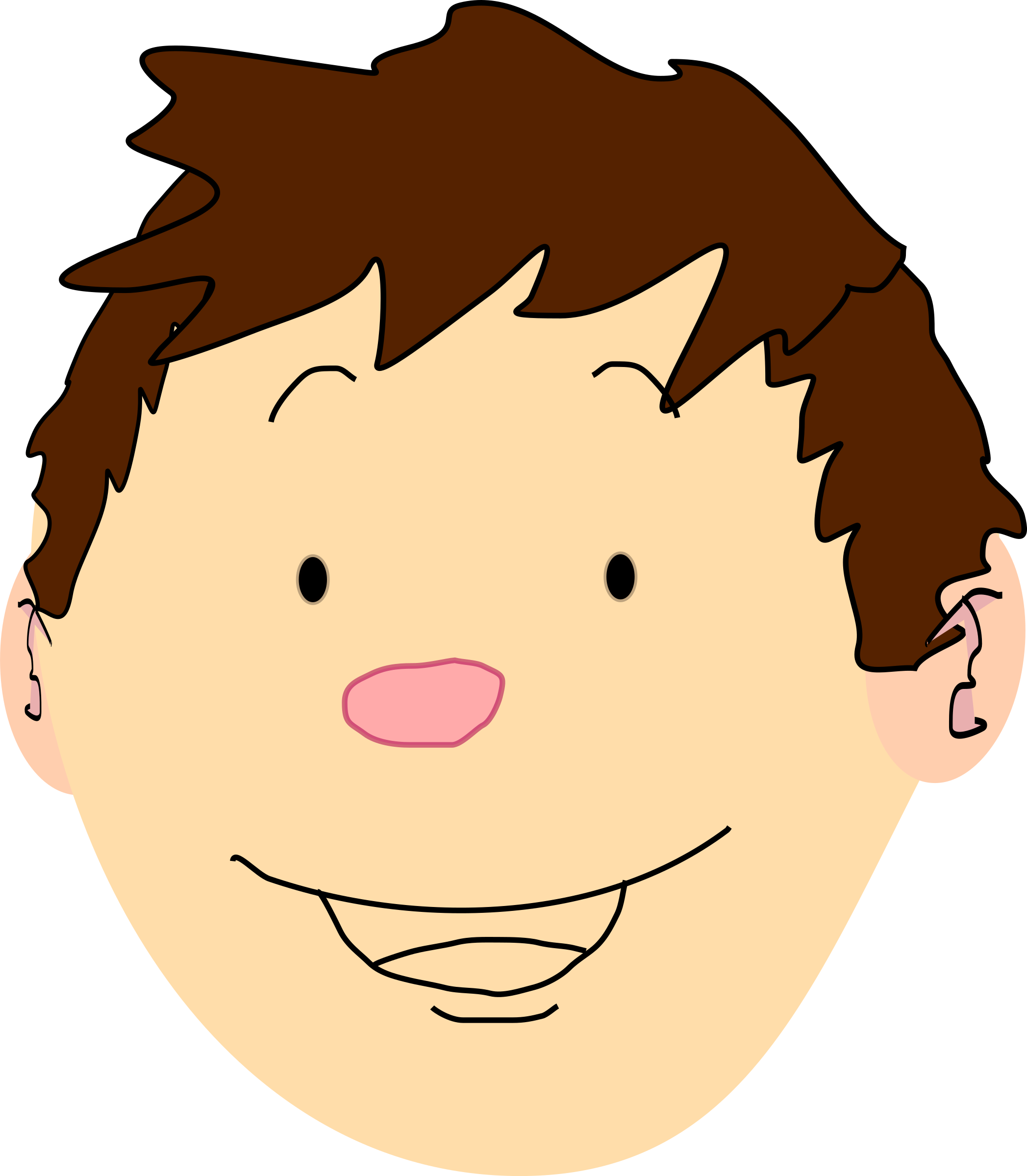 Setup slow
Proving slow
Verification fast
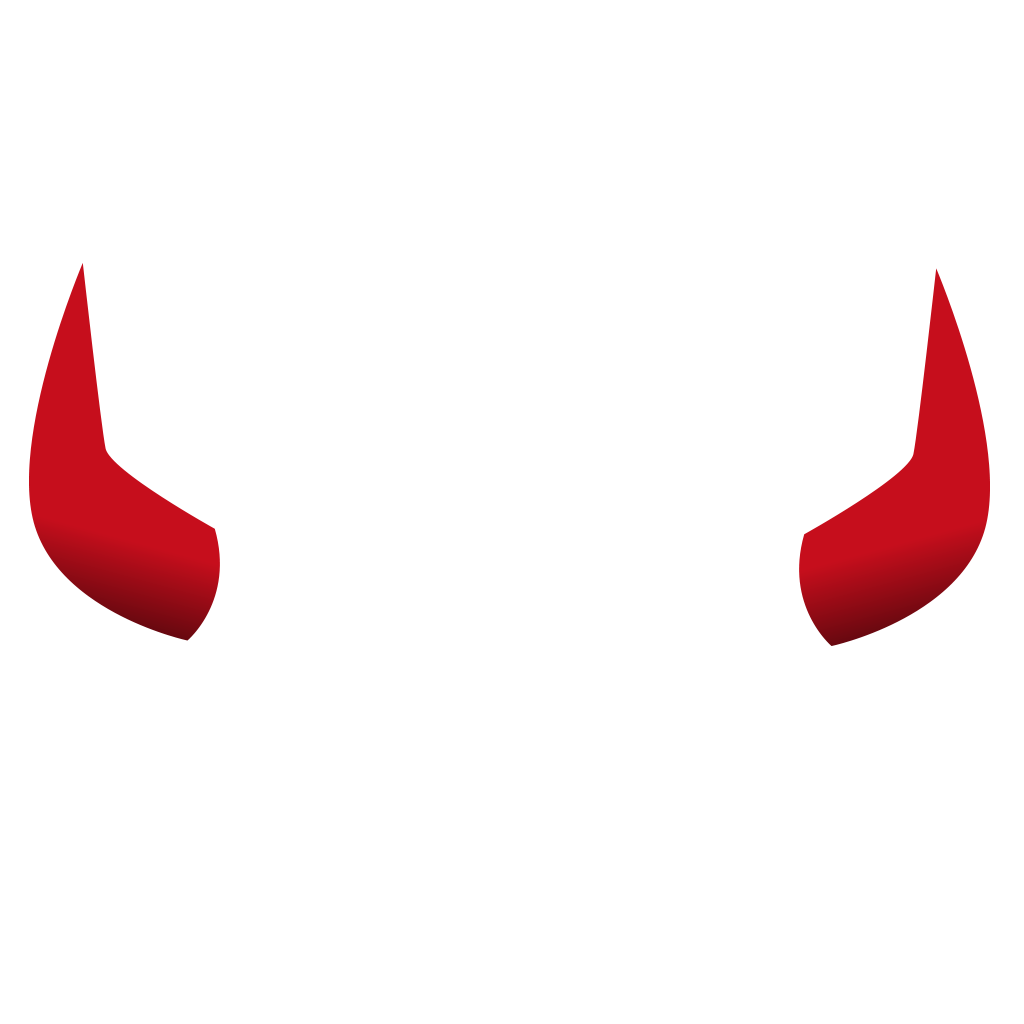 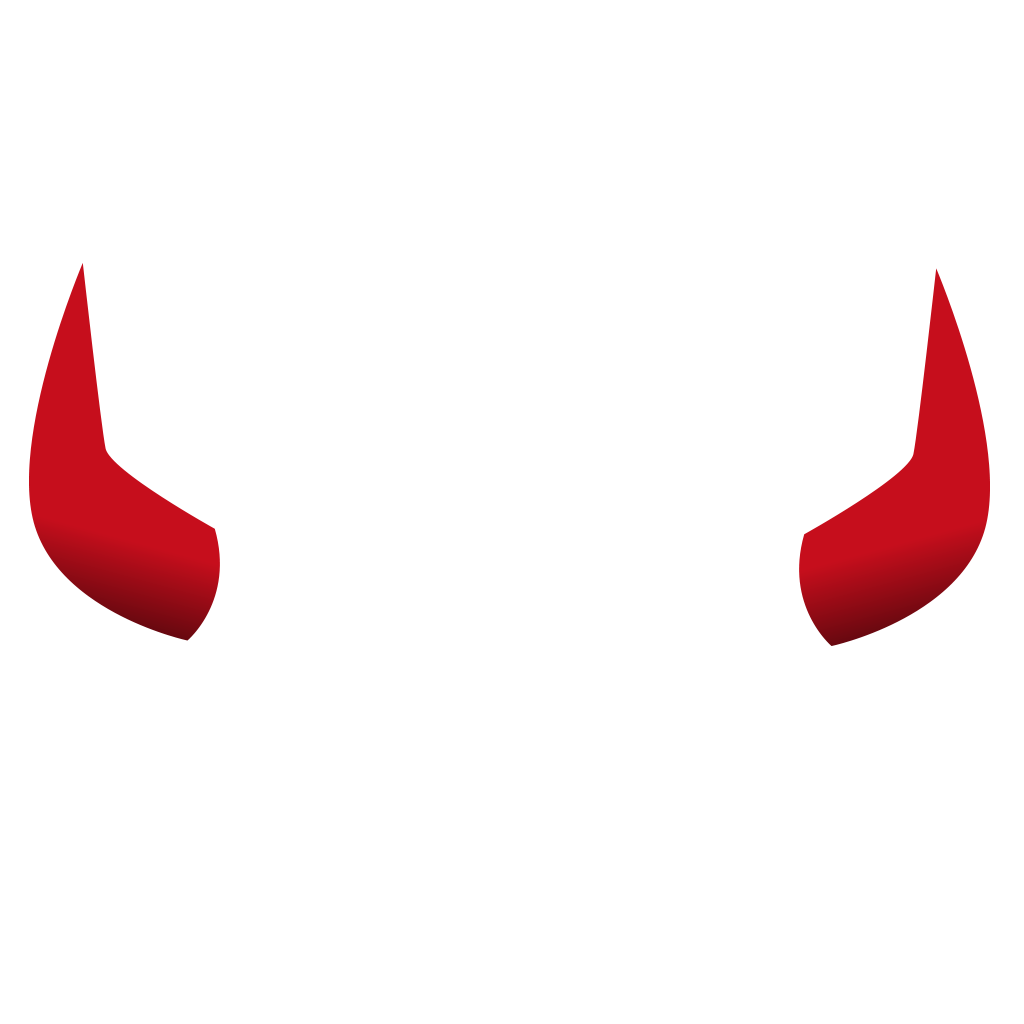 Preprocessing SNARK: Malicious Setup
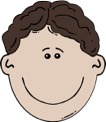 Encrypted
Queries
Short
Encrypted
Answers
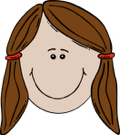 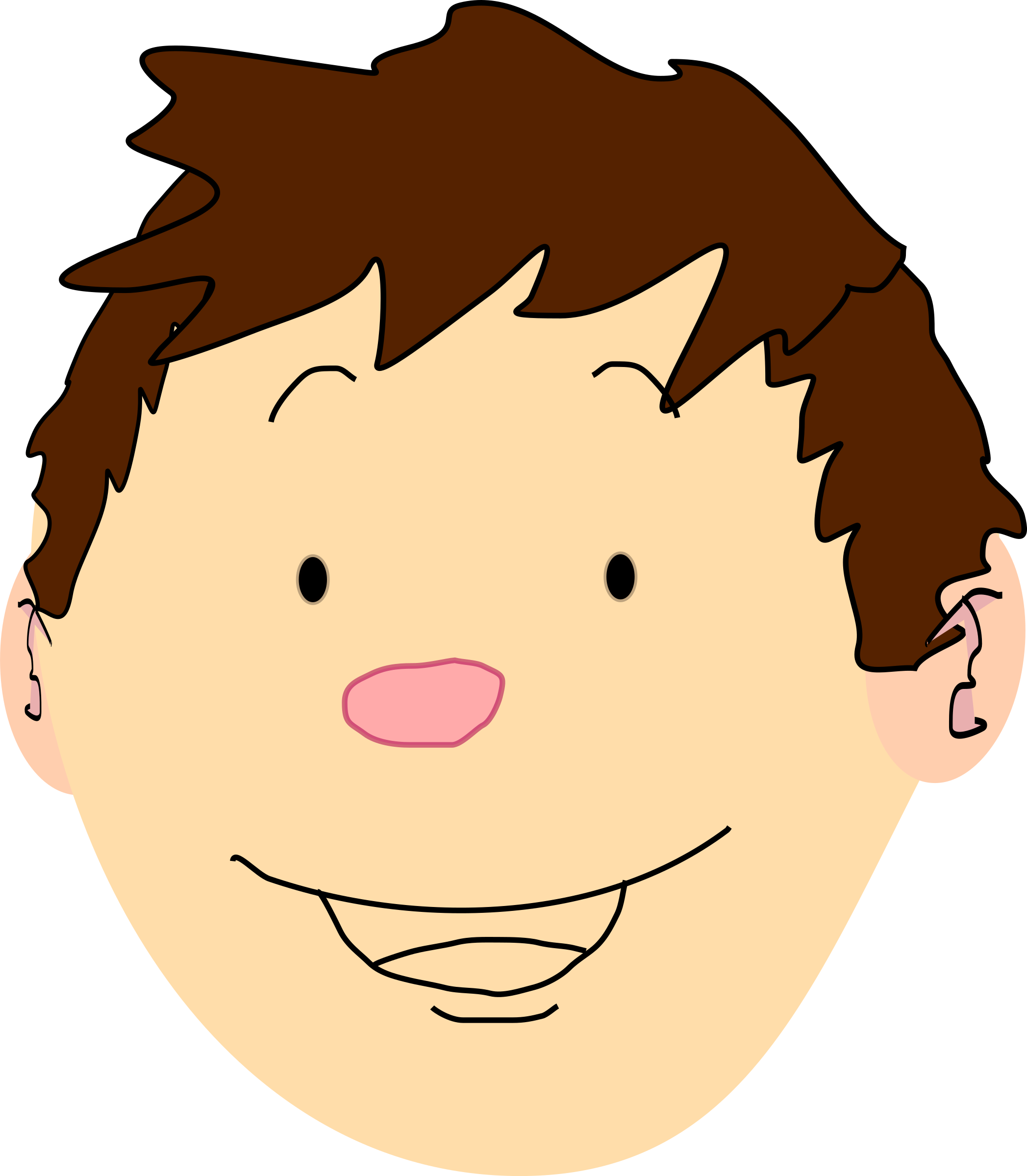 Can create cheating proofs
The problems with trusted setup in cryptocurrencies
If subverted prover can create fake proofs

Undetectable subversion -> Undetectable inflation

Even the fear of undetectable inflation is dangerous

Can be alleviated through distributed setup

Expensive and difficult but done for ZCash

Low flexibility: New functionality-> New setup

HAWK: Every smart contract has a new setup
Bulletproofs
Bulletproofs proof size (1 Range Proof)
Bulletproofs proof size (2 Proofs)
Bulletproofs proof size (10 Proofs)
Proof size for circuits vs. SNARKs/STARKs
ZCash new circuit
Verification ~10x slower
Comparing Proof Systems
The tradeoff space is large and there are many more points in it:
Hyrax, vSQL, Ligero…
Improving Verification
Batch Verification (Bellare, Garray, Rabin 98)
Fixed in CRS
Proof dependent
Non-Interactive Zero Knowledge Proof of Knowledge (NIZK)
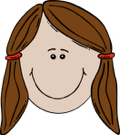 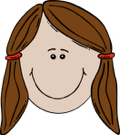 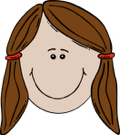 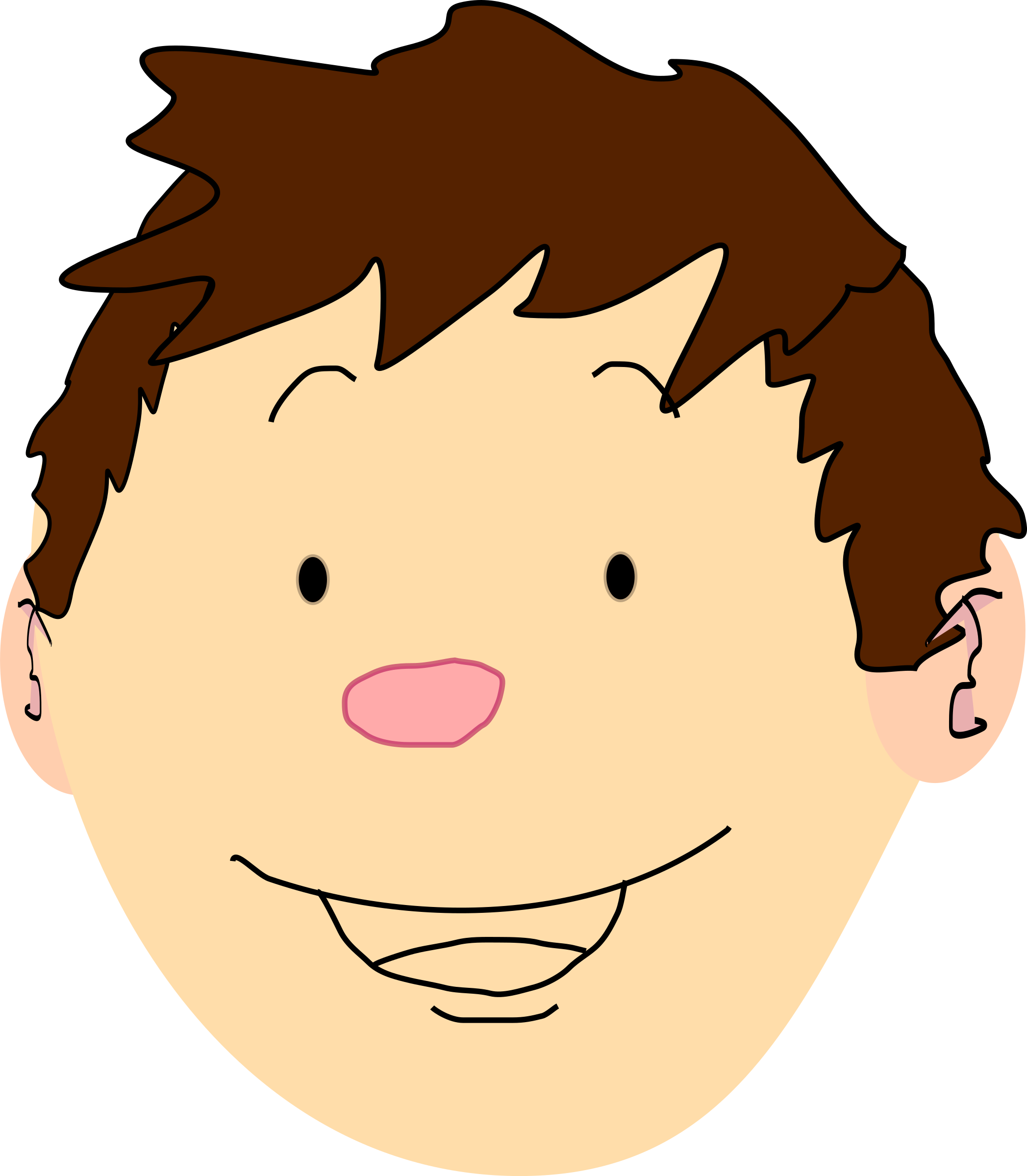 Trivial solution:
Concatenate proofs
Bulletproofs MPC
Custom MPC to generate proofs

Works if circuits are disjoint, e.g. n range proofs for n provers

Simply aggregate proofs in each round and compute Fiat-Shamir challenge

Either log(n) rounds and log(n) communication

Or 3 rounds and linear O(n) communication
Construction
Bulletproof tools: Vector commitments/Peddersen Hash
Improved inner product argument
Improved inner product argument
Verification: linear
Using the inner product argument (Range proof)
Use linearity of commitment scheme
Random challenge y
Applications
Bulletproofs for Confidential Transactions/Mimblewimble
670 bytes instead of 4 KB per range proof (64 bit range)

Aggregation: Two range proofs 736 bytes vs. 8 KB

16 range proofs 928 bytes vs. 61KB

Doubling precision adds 64 bytes

UTXO set/Mimblewimble size: 17 GB vs 160 GB

Built in: simple CoinJoin protocol for combining confidential transactions
Bulletproofs for Monero Confidential Transactions
Show Quote
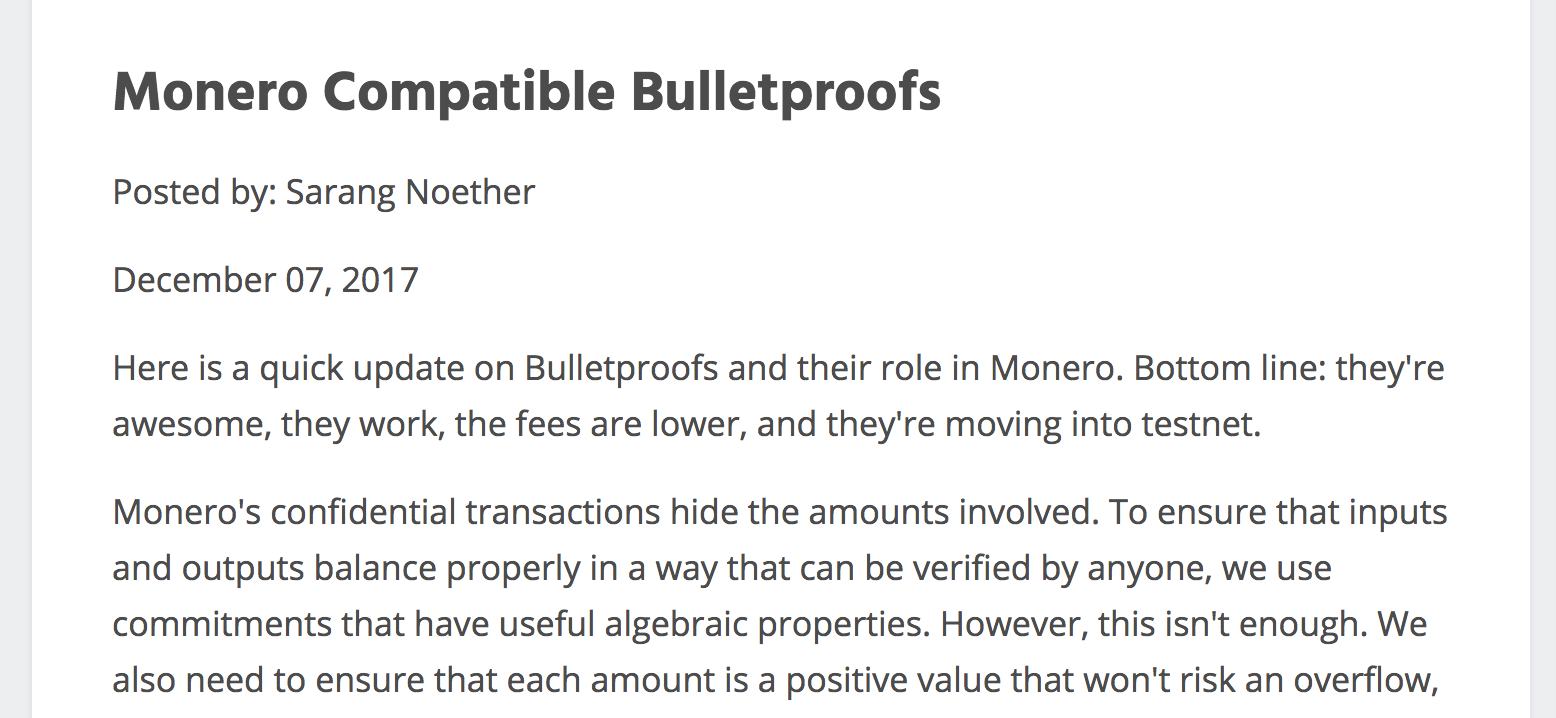 Bulletproofs for Solvency Proofs (Dagher et al. 15)
With Bulletproofs:
62 MB instead of 18GB
Bulletproofs for Verifiable Shuffles
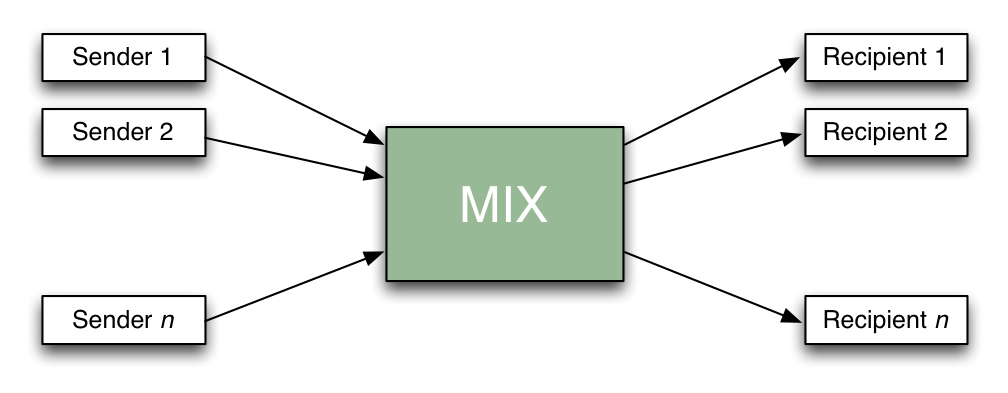 n NIZKs that inputs and outputs are the same
Bulletproofs:
First log(n) verifiable shuffle without trusted setup
Bulletproofs for Smart Contracts
Refereed model
[Canetti,Riva, Rothblum, 2011]
...
0,1
...
V1
V2
V3
Vn/2
Vn
Cost: 
lg t round
lg t communication, 1 gate computation
Bulletproofs Implementation
Integration into libsecp256k1 (Bitcoin library)

Constant time prover

Optimized verifier

Multiple other implementations (Java, Rust …)

Rust implementation by Chain: Even faster using Curve25519 and AVX2
[Speaker Notes: 3.7 ms and 450mus]
[Speaker Notes: 3.7 ms and 450mus]
[Speaker Notes: 3.7 ms and 450mus]
ZCash estimates on 2GHZ single threaded machine:
Proving: 30s
Verification 1s+100ms * #transactions
Proof size: ~1.3kb 
Probably more improvements possible
[Speaker Notes: 3.7 ms and 450mus]
Thank you!
https://crypto.stanford.edu/bulletproofs
https://crypto.stanford.edu/~buenz